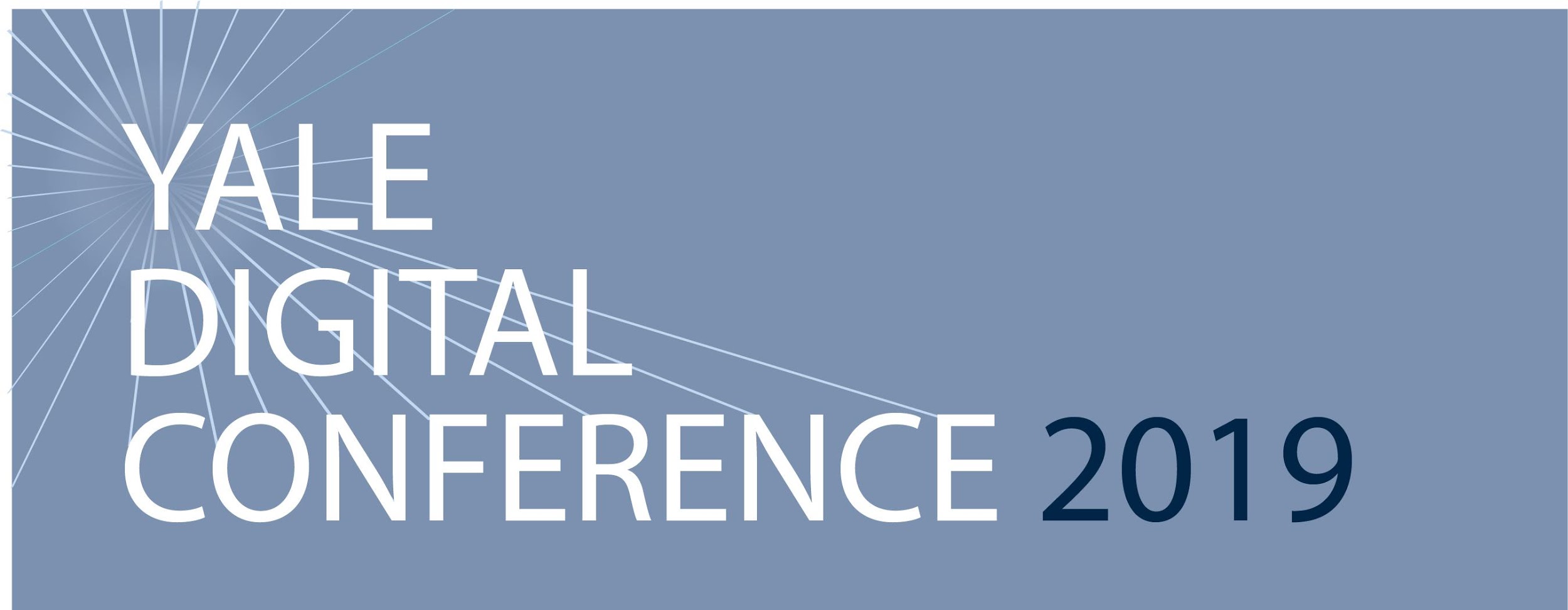 Yale Digital Conference 2019
Jenn Nolte
User Experience Research Librarian
You Can Do It! 
Remote Unmoderated User Testing on a Budget
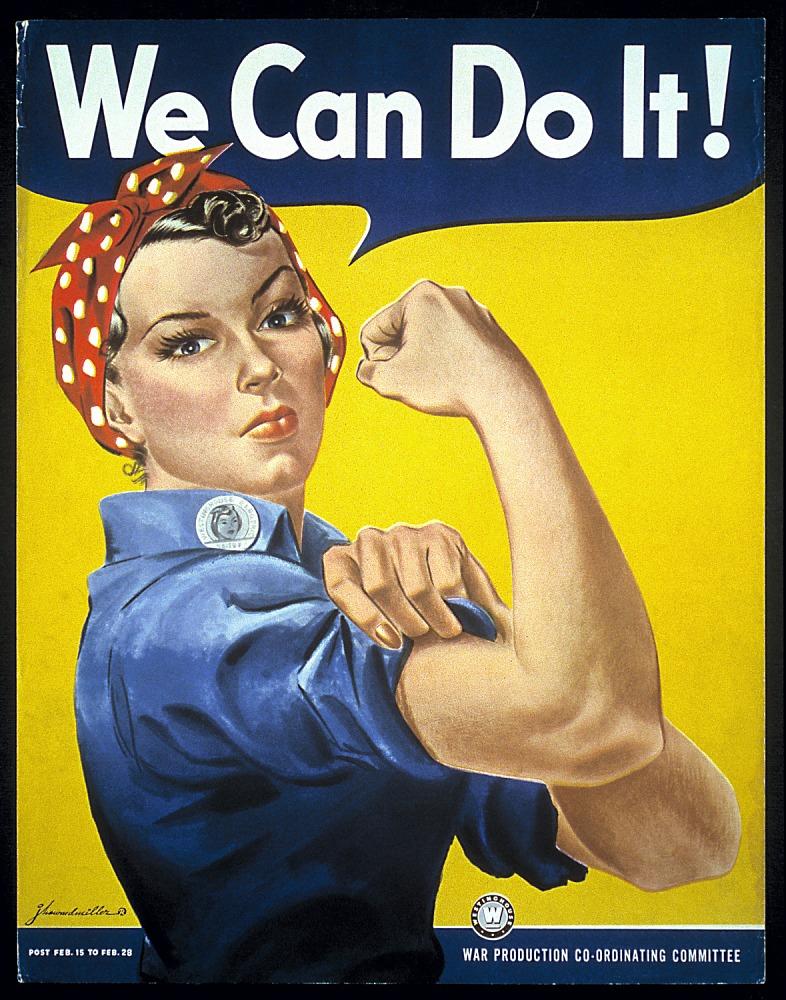 Jenn Nolte
User Experience Research Librarian
What are we talking about today?
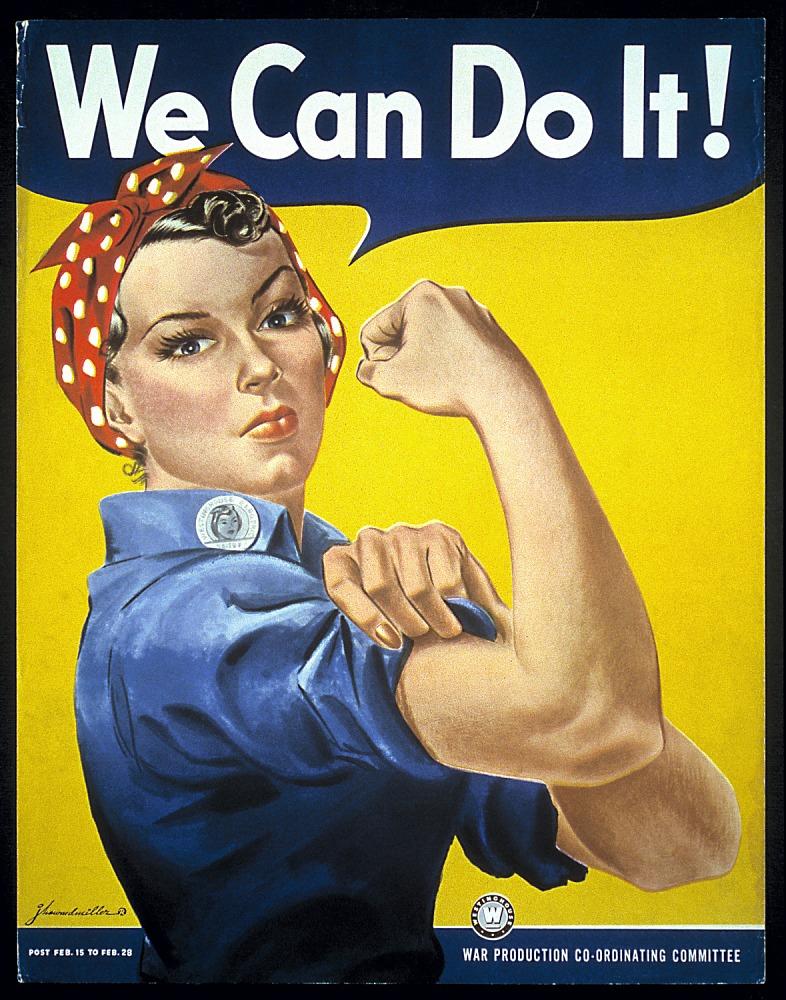 The part-time, solitary UX researcher
Addressing constraints
The method
What went well, what didn’t go so well
Variations on the method
The part-time, solitary UX researcher
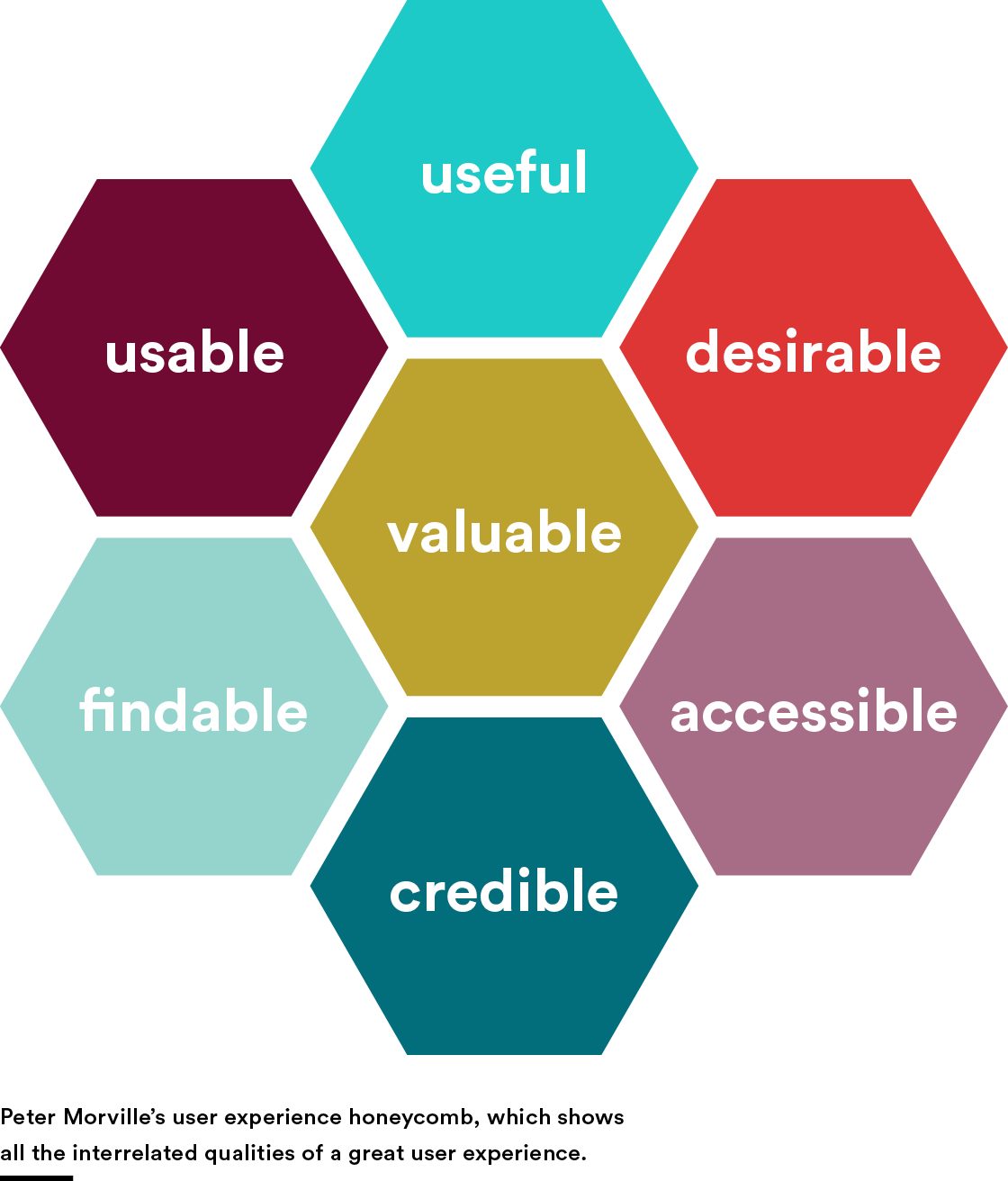 Assessment & UX Researchat Yale University Library
Usage statistics
Data visualization	
Dashboards	
Usability testing	
More soon!
[Speaker Notes: My name is Jenn Nolte, and I’m the UX Research Librarian at Yale University Library. I’ve been at the Library since 2004, but transitioned into my new role this past January as a part of a new department: Assessment & UX Research. This department’s services represent an expansion of the services offered by our department head, Assessment Librarian Sarah Tudesco. With the addition of a Library Business Analyst, Meng Tang, AUXR offers usage statistics collection and reporting, data visualization, dashboards, usability testing as its core services, with more to come in the next several months. It’s exciting!]
The part-time, solitary UX researcher
User Experience Group

Assisted UX Librarian in organizing team usability testing
Group testing

My other stuff didn’t go away!
2014
2016
2015
2013
UX Librarian departure
Assumed responsibility for usability testing activities
Exploration

Began investigation into gaining efficiency with usability testing
[Speaker Notes: So before this, as I mentioned, I had been working in Library’s IT office when I had the opportunity to join the User Experience group in that department. Once there, I began assisting the UX Librarian in organizing team guerrilla usability testing and collecting and analyzing the results. [Explain process a bit]When the UX Librarian moved on in 2014 I assumed responsibility for the Library’s usability testing activities. HOWEVER, my other stuff didn’t go away! I really wanted to continue and grow our usability testing program, so I began exploring ways to get this work done as a part-time, solitary UX researcher.]
Addressing constraints
[Speaker Notes: I began to realize that if I continued the team testing model as the basis of our program, I would invest a lot of time in [list]. 
But, running all the tests myself was also not much better- recruitment is always difficult and even more so with one person.]
Addressing constraints
[Speaker Notes: Any way you slice it, the processing and analysis of usability testing data will always take up a significant amount of time. But maybe there are ways to expedite this a bit as well?]
Addressing constraints
Goal:
Conduct routine usability tests while minimizing time spent moderating and recruiting
[Speaker Notes: So these are some of the problems I was seeking to address:]
Addressing constraints
Goal:
Collect quantitative data automatically from test participants during the test
[Speaker Notes: From conversations with colleagues, I knew that they would value tests done with Yale community members over tests done with random people. I needed to be able to control who actually takes these tests.]
Addressing constraints
Goal:
Collect quantitative data automatically from test participants during the test
[Speaker Notes: As mentioned before, the data process and analysis of test content is time-consuming- to be able to pull out statistical data from the tests quickly would really expedite the process and allow me to focus on deeper analysis.]
Addressing constraints
Enterprise web usability testing platform
Facilitates remote unmoderated user testing
Maintains a wide roster of on-call test participants
In-test analytics
On-staff review panels
Pay-per-test or license.
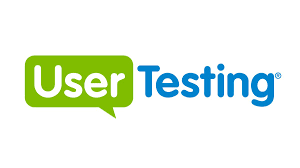 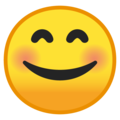 Addressing constraints
Expensive!
Would not sign a license agreement
Concern about exposing Yale community members to an outside company
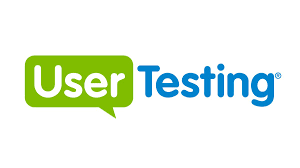 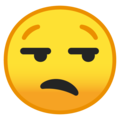 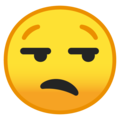 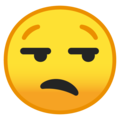 Addressing constraints
Another enterprise web usability testing platform
Maintains a wide roster of on-call test participants
In-test analytics
Analysis from on-staff review panels
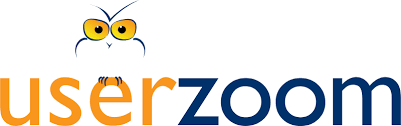 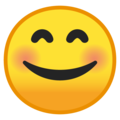 Addressing constraints
Not as expensive… but still expensive
Willing to sign license agreements
Had to move on from enterprise solutions
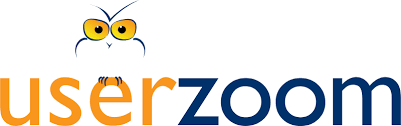 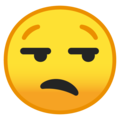 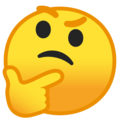 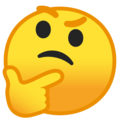 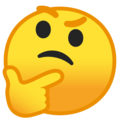 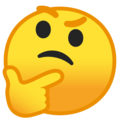 Could I recreate the user testing platform experience…
myself?
The method
Automatic recording
Cloud storage
Join before host
Easy, fast download, install
Mobile testing
Verification of settings
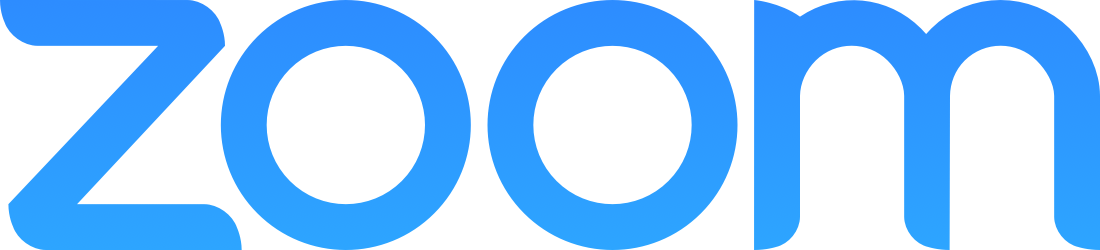 The method
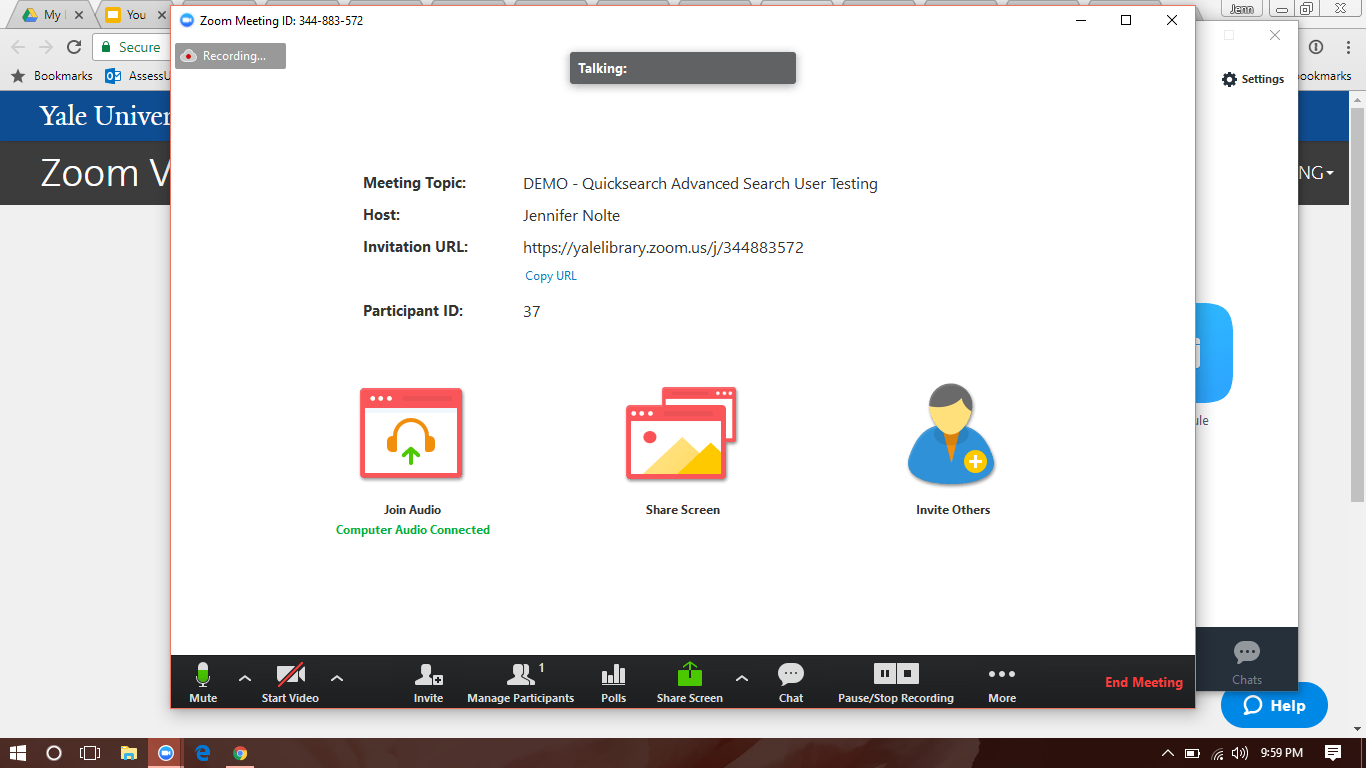 Clearly identifiable settings in session window make unmoderated testing possible
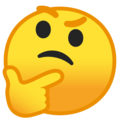 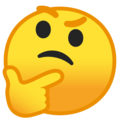 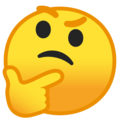 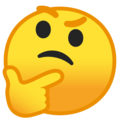 How do you get test participants into the recording session?
[Speaker Notes: But… how to do you get participants in the session? How do you make sure it’s set up correctly? Participants aren’t going to know how to use Zoom from the jump.]
The method
Qualtrics survey leads test participants into Zoom session
Guides testers through brief set up
Collect participant consent
Collect quantitative data simultaneously
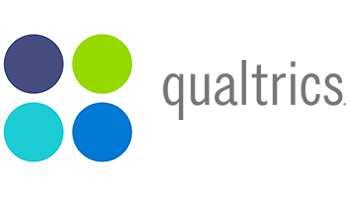 [Speaker Notes: Follows the model used by UserTesting and UserZoom]
The method
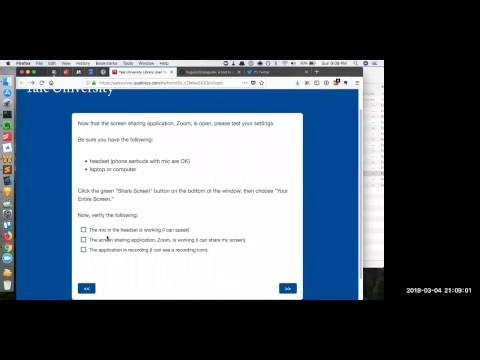 The method
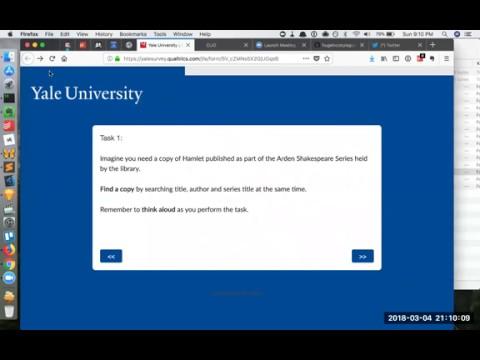 [Speaker Notes: https://yalesurvey.qualtrics.com/jfe/form/SV_cZMNs5X2GjUGqsB]
What went well, what didn’t go so well
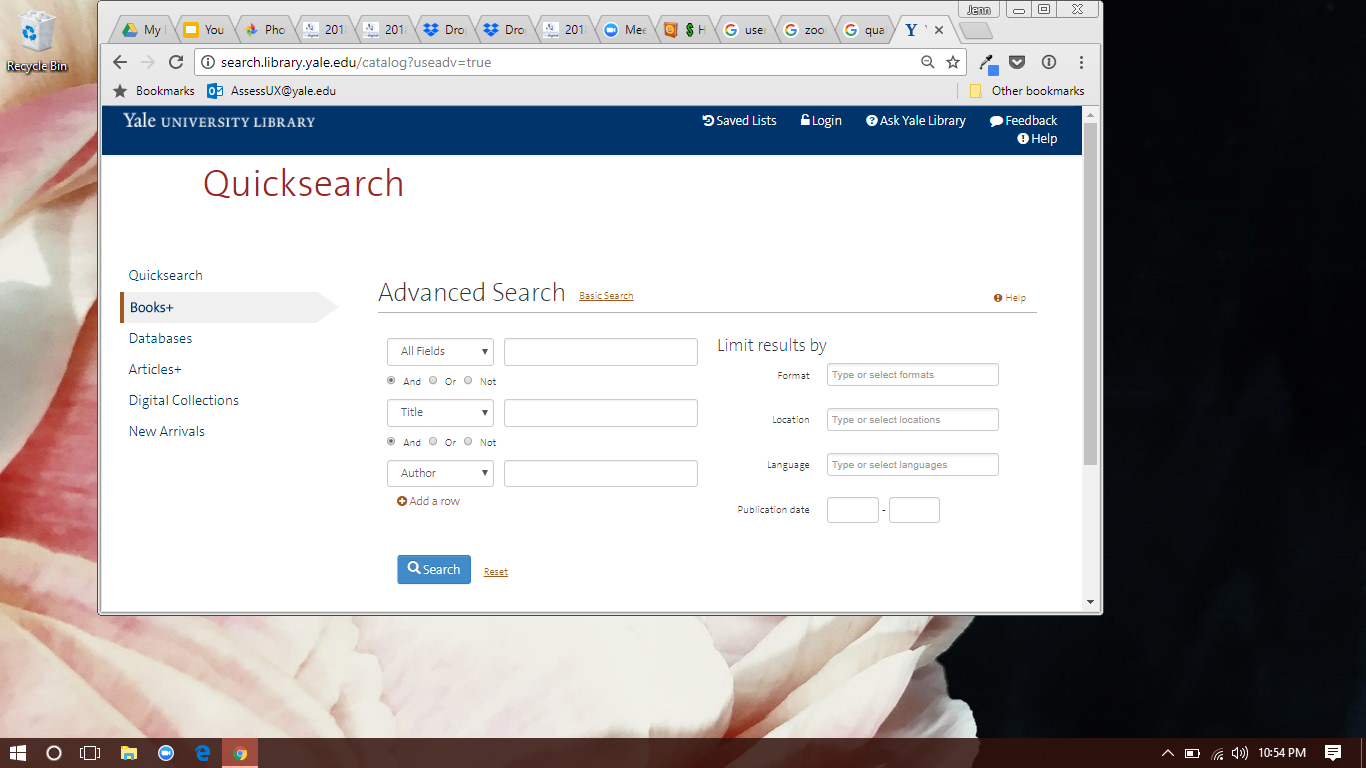 [Speaker Notes: The maiden voyage of this method began with a comparison test of three different institutions’ advanced search feature in their Blacklight discovery interface. The results of this test were used to develop a “best of breed” advanced search- driven by student preferences.Show survey: https://drive.google.com/file/d/1fk6RkTe_MTY87mghsXpuFA0ieh1KPyrG/view?usp=sharing]
What went well, what didn’t go so well
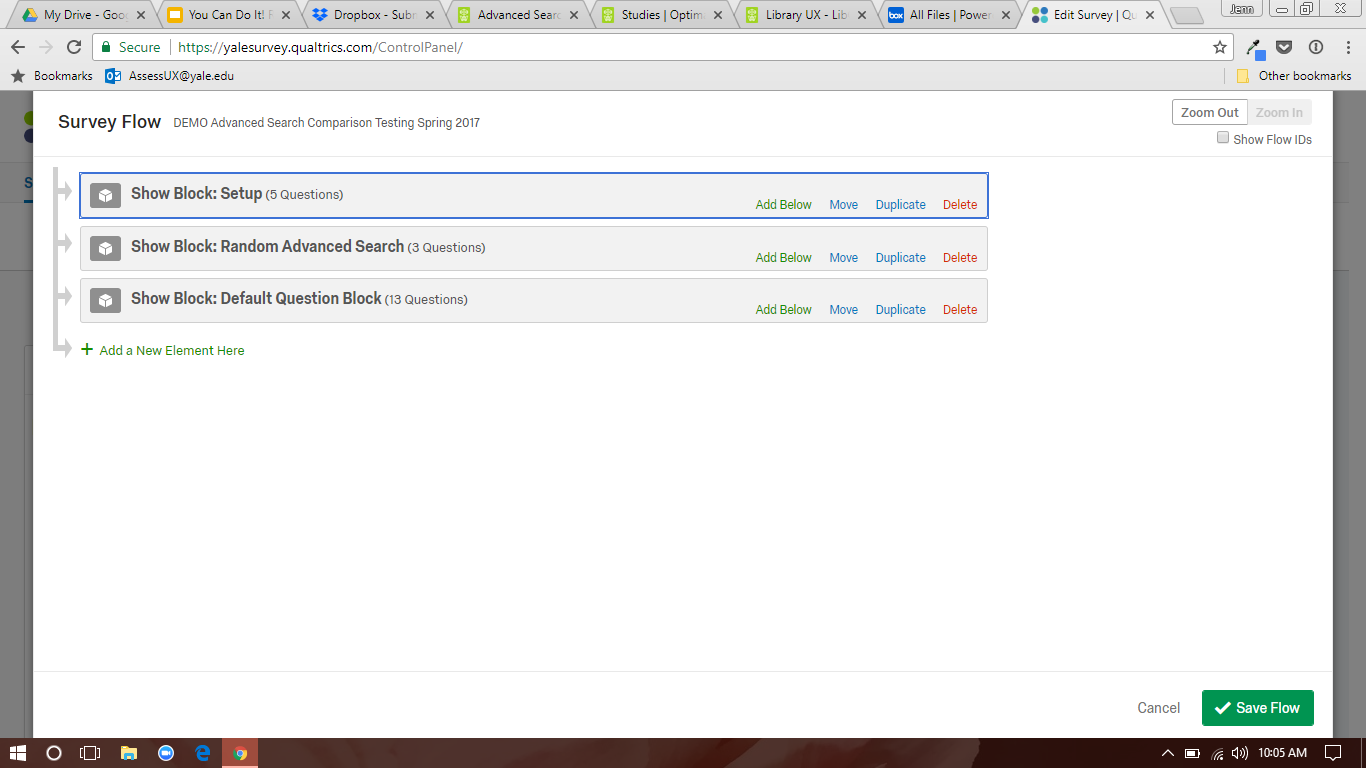 What went well, what didn’t go so well
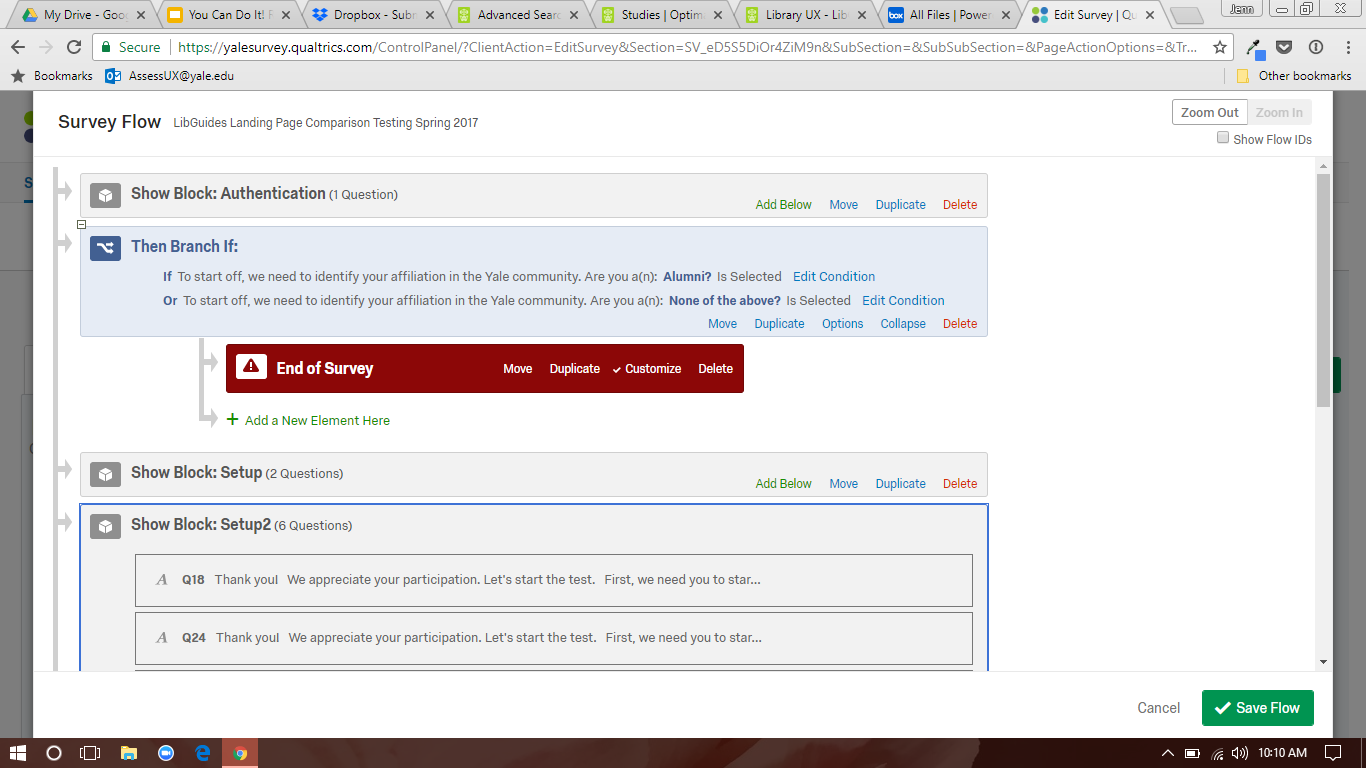 What went well, what didn’t go so well
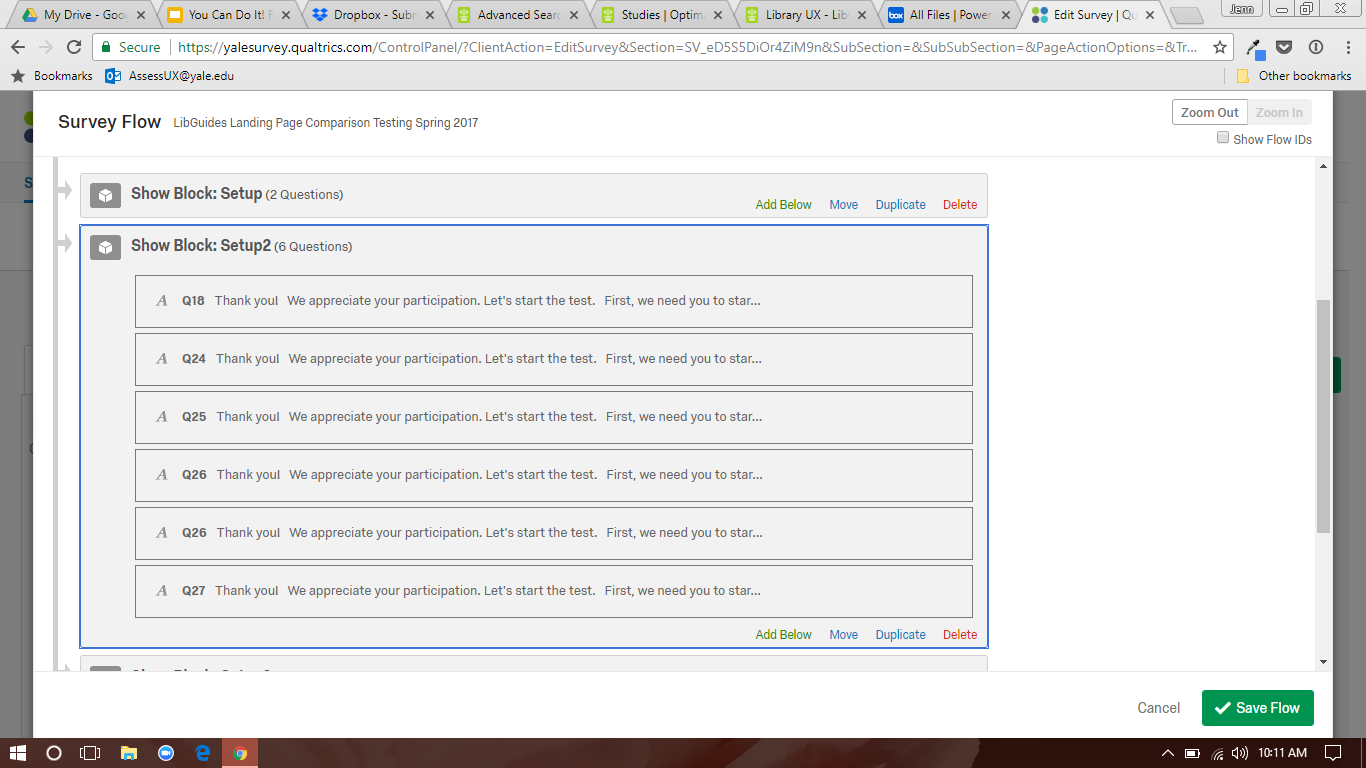 What went well, what didn’t go so well
Still the most laborious part of testing
Needed to optimize this as much as possible as well
Used Optimal Workshop’s Reframer tool
Each test session transcribed and tagged
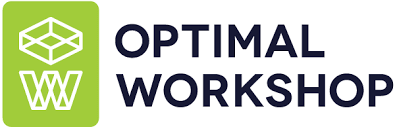 [Speaker Notes: https://www.optimalworkshop.com/a/yale/reframer/projects/7692/themes/49465

Observations from each session transcribed into OW. 

Each observation is tagged with something, like confusion, delight, task 1, task 2, student, faculty, interface 1, etc. I started as a catalog assistant so I love this so much.

The tags can then be used to pull different insights together quickly. For instance, of the students who tested interface 1, how many expressed confusion during task 1? What did each of those moments have in common?]
What went well, what didn’t go so well
Sending test out through social media
High bounce rate for tests
Technical setup still a hurdle
Sending test to outside researchers didn’t work
No opportunity to clarify statements from participants or to ask follow up questions
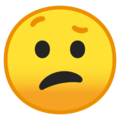 What went well, what didn’t go so well
One complaint about Amazon gift cards
Had to create multiple Zoom meetings for the same test to load balance participant traffic
Sooo much data!
Sometimes hard to hear if participants were using their laptop mic
Not an accessible process
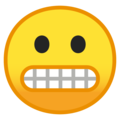 Variations on the method
Variation:
Remote & moderated
[Speaker Notes: ArchivesSpace]
Variations on the method
Variation:
In-person, moderated & scheduled
[Speaker Notes: ArchivesSpace]
Variations on the method
Variation:
Card sorting or first click tests instead of survey questions
[Speaker Notes: https://www.optimalworkshop.com/a/yale/optimalsort/results/1f1ef149-3724-4aab-a696-32d4d33c6ba5#/t/overview]
Variations on the method
Haven’t tried:
Screen annotation
[Speaker Notes: Zoom also has a cool feature where  you can draw on the screen; this could be useful in a couple of ways.]
Variations on the method
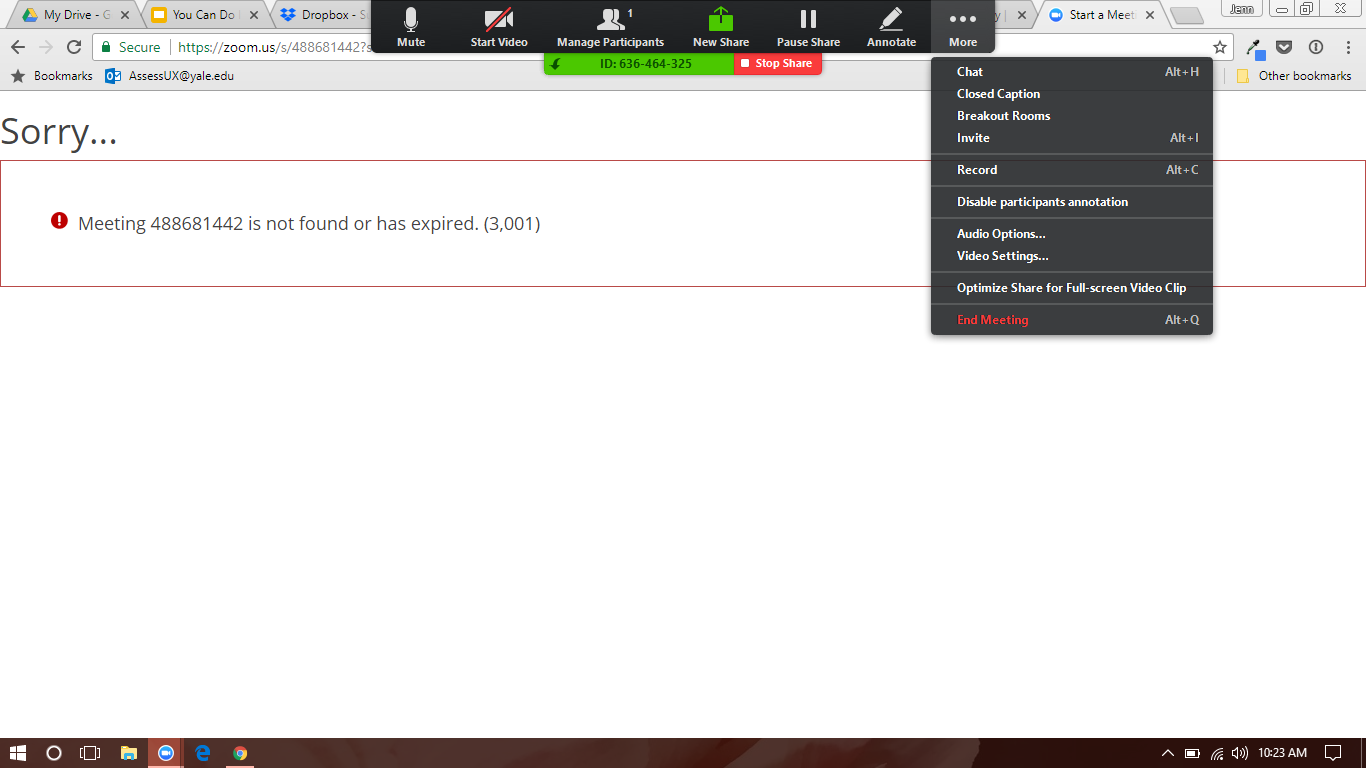 [Speaker Notes: Only applicable when sharing screens. Other participants can annotate too.]
Variations on the method
Haven’t tried:
Other video conferencing solutions
[Speaker Notes: Webex, Citrix, Adobe Connect. Remember, what works with Zoom is the auto-recording to the cloud, the easier technical set up indicators, and the join before host setting.]
Variations on the method
Haven’t tried:
Other surveying tools
[Speaker Notes: Survey Monkey, Google Forms, etc. Switching the test platform would probably be easy- I chose Qualtrics because it’s powerful, we have a negotiated site license so I feel more comfortable having participant data stored there, and it has built-in Yale branding. It is NOT super intuitive to use.]
Tomorrow!
Attend a presentation on the new UX Research Lab at Yale!
2pm in Room 319 Kroon Hall
http://uxresearchlab.yale.edu
UX Community of Practice
Join our community of practice - open to all community members interested or currently practicing UX
This includes faculty and students!
Monthly lunchtime meetings
ux.cop@yale.edu
[Speaker Notes: http://schedule.yale.edu/calendar/UXRL/?cid=10042&t=d&d=0000-00-00&cal=10042&ct=44410]
Thank you!
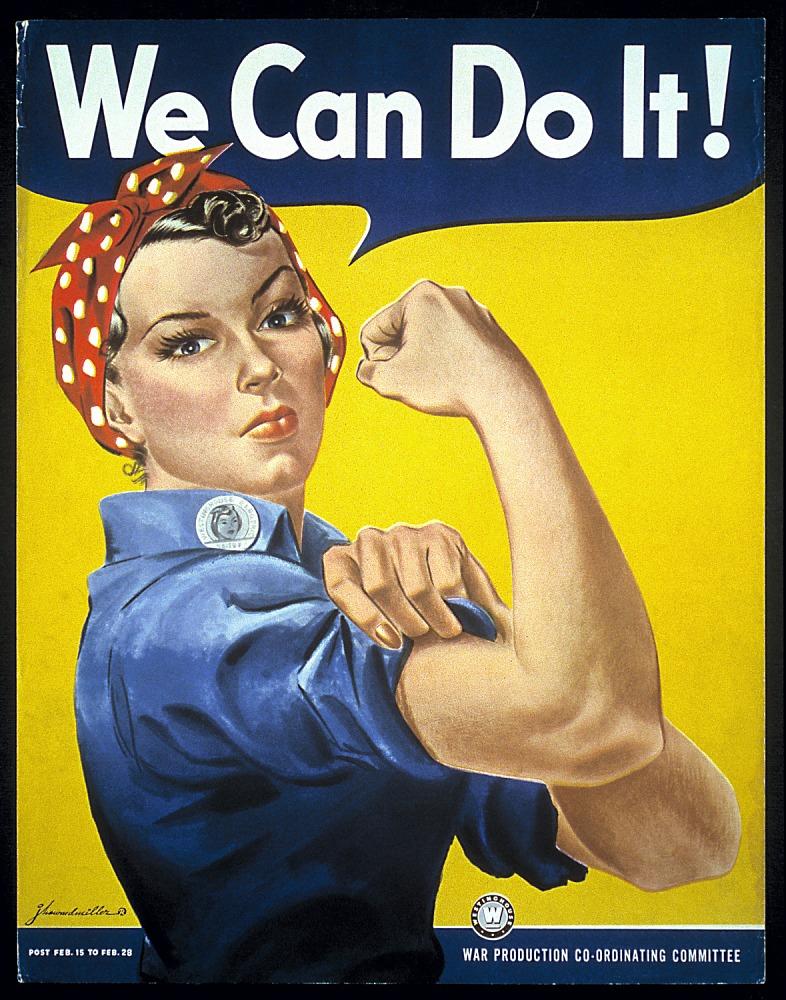 Jenn Nolte
User Experience Research Librarian
jennifer.nolte@yale.edu